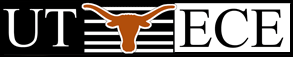 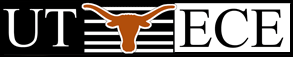 The University of Texas at Austin
The University of Texas at Austin
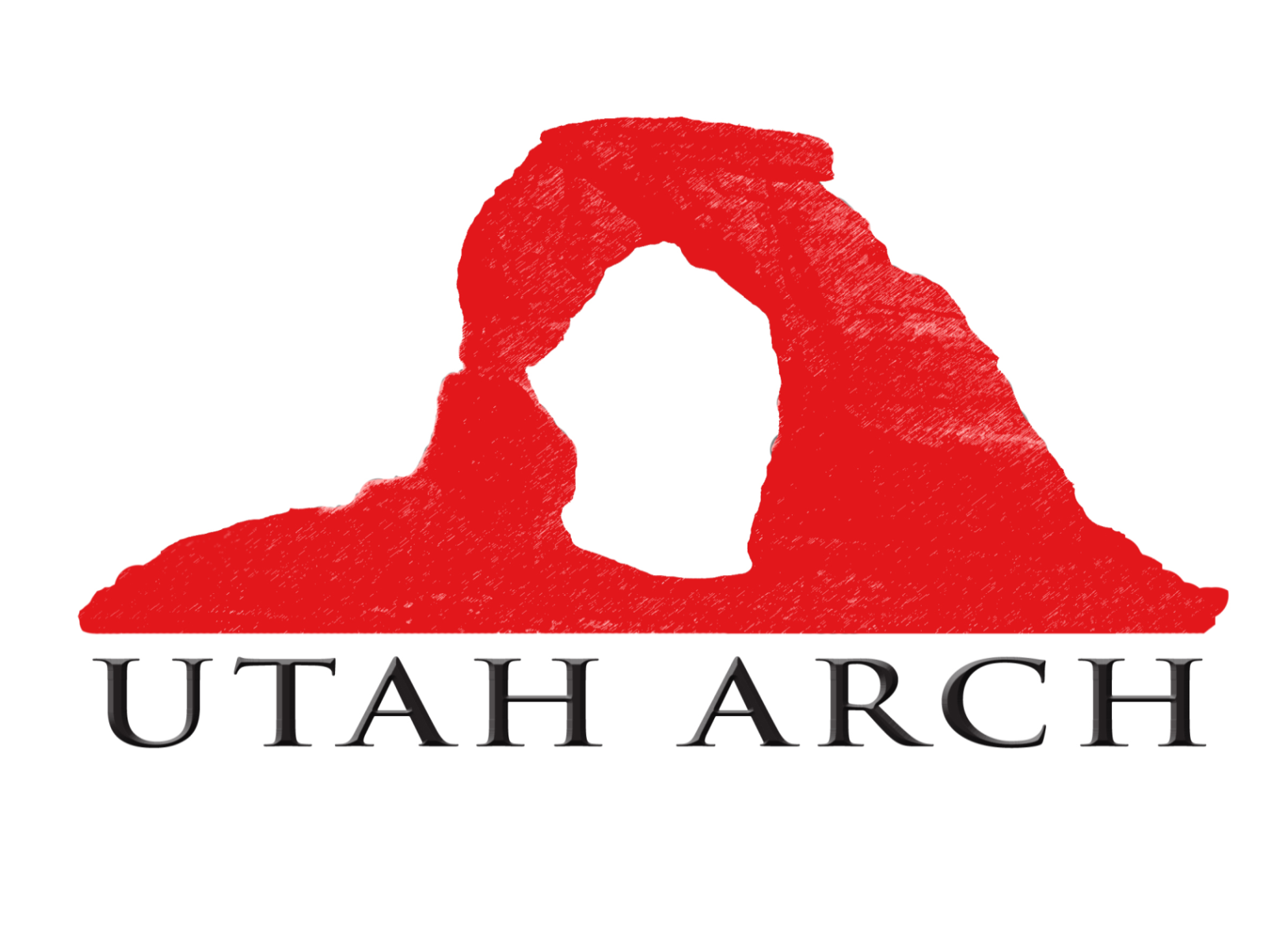 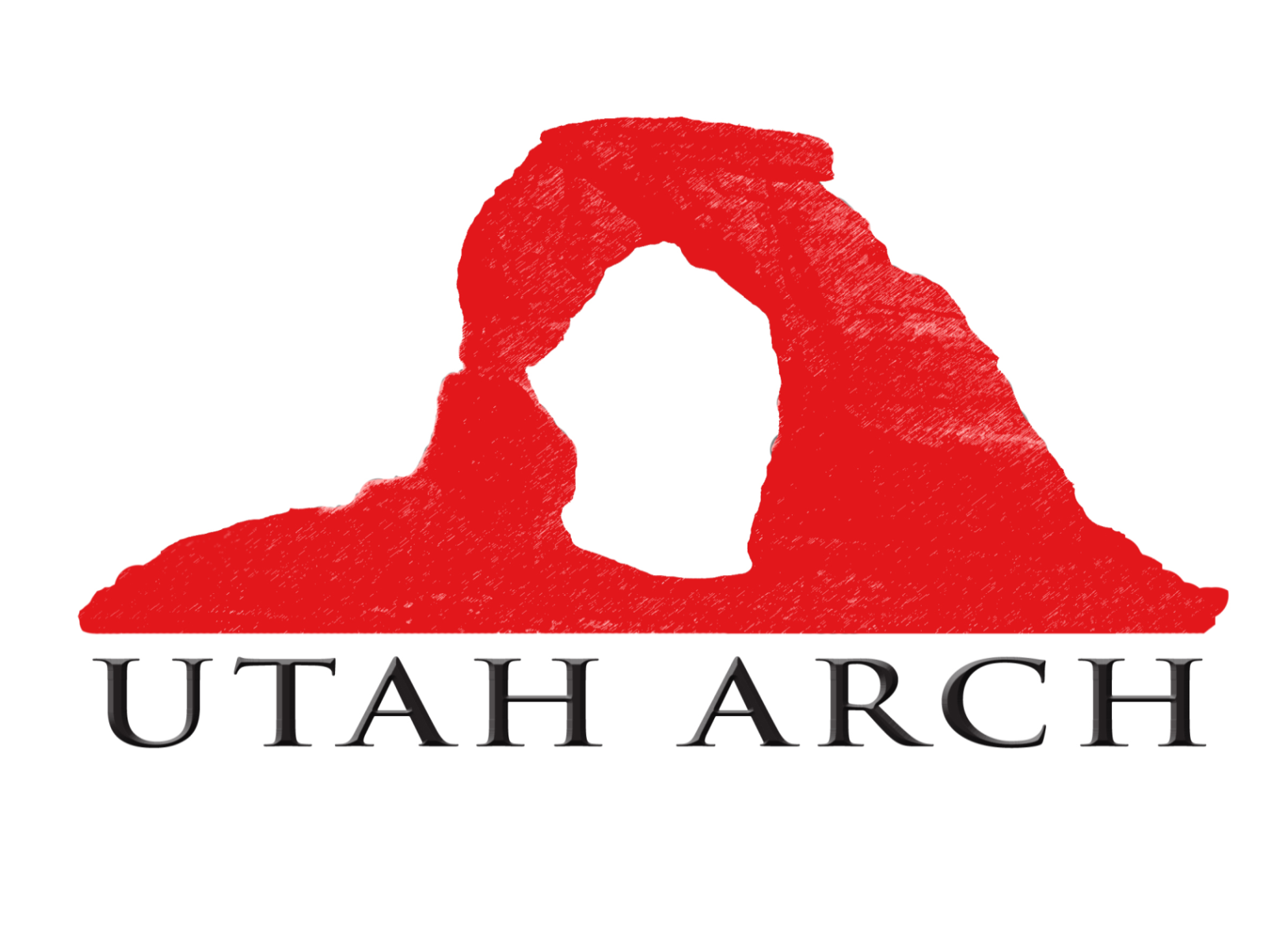 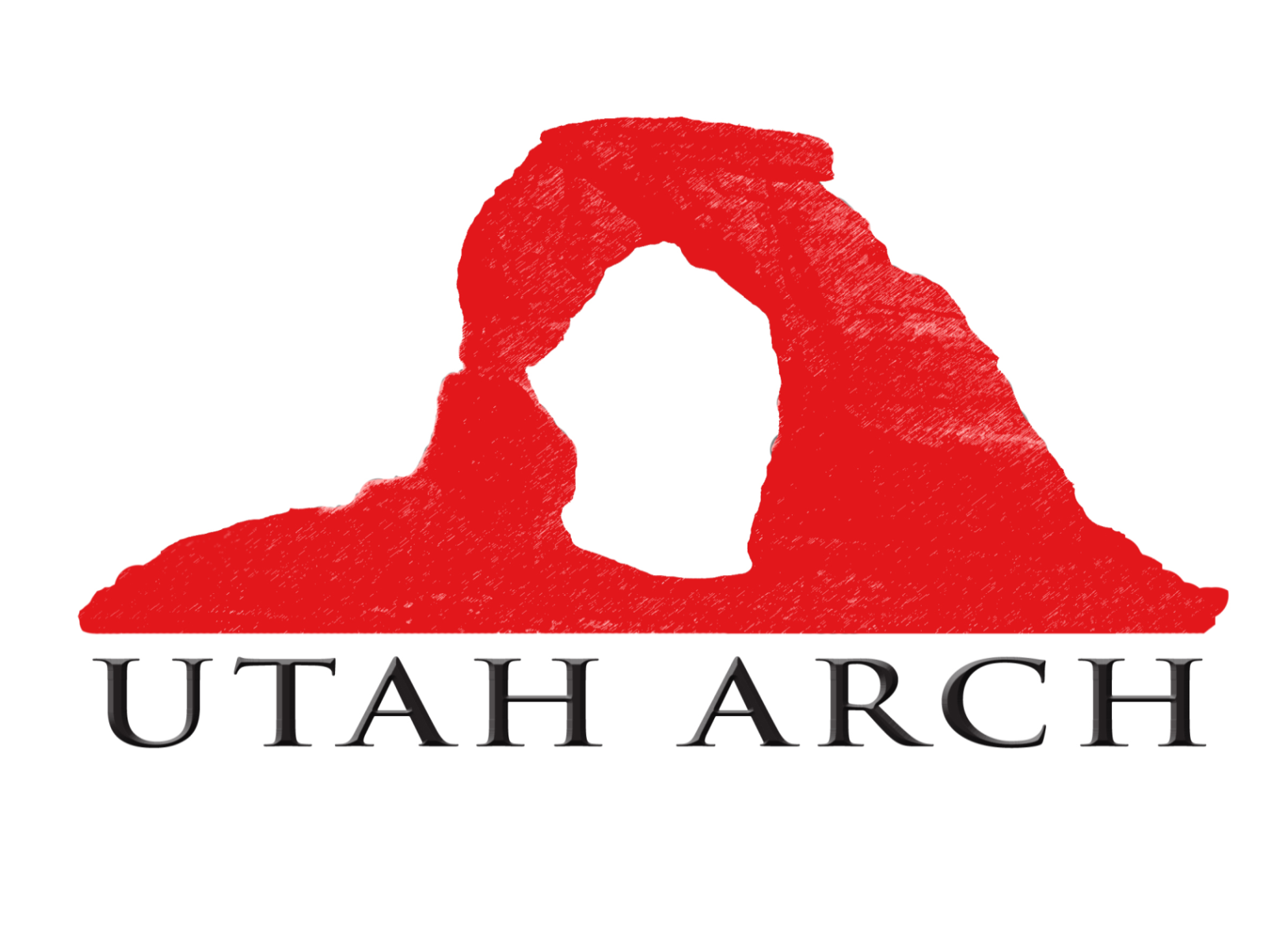 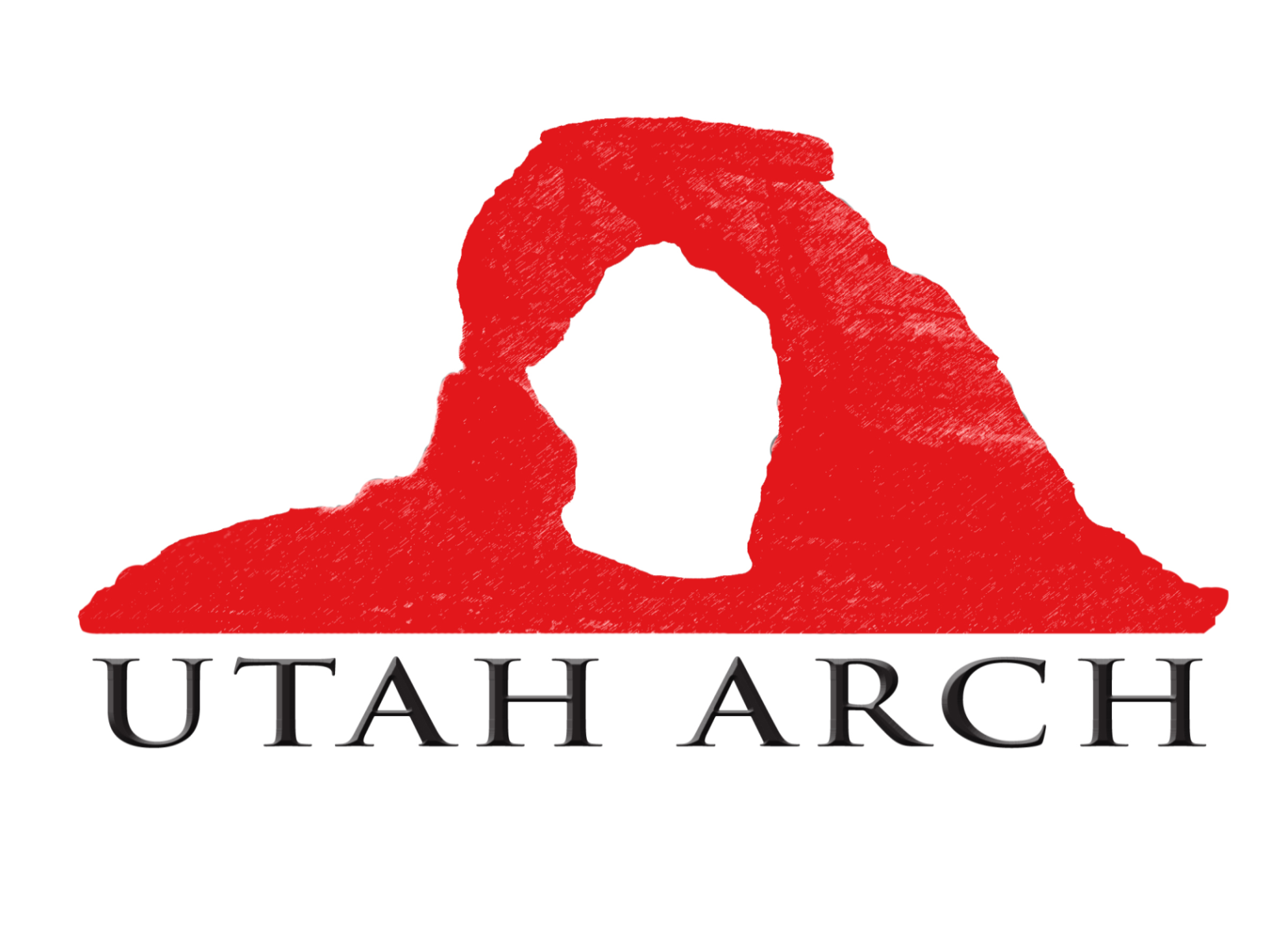 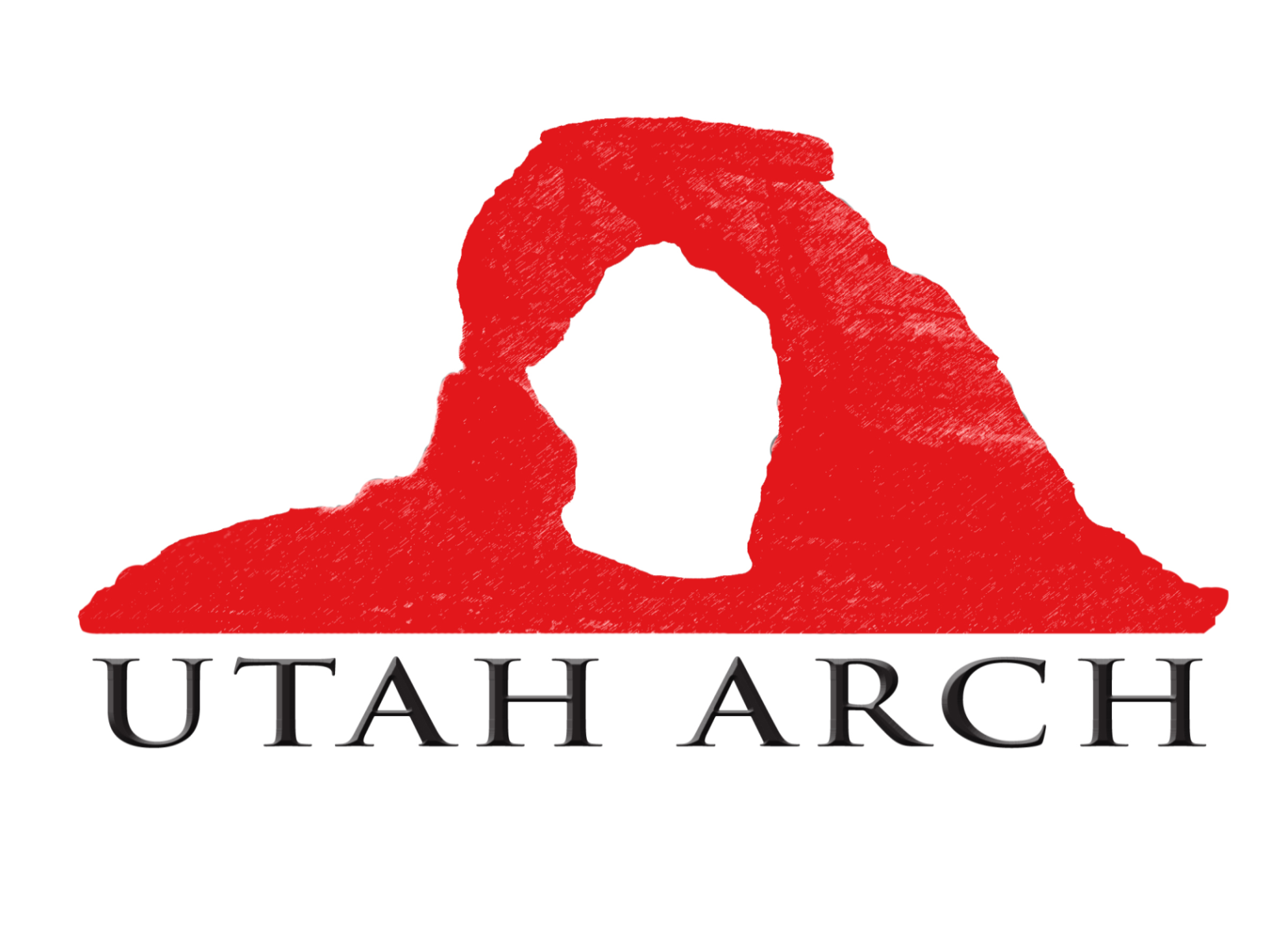 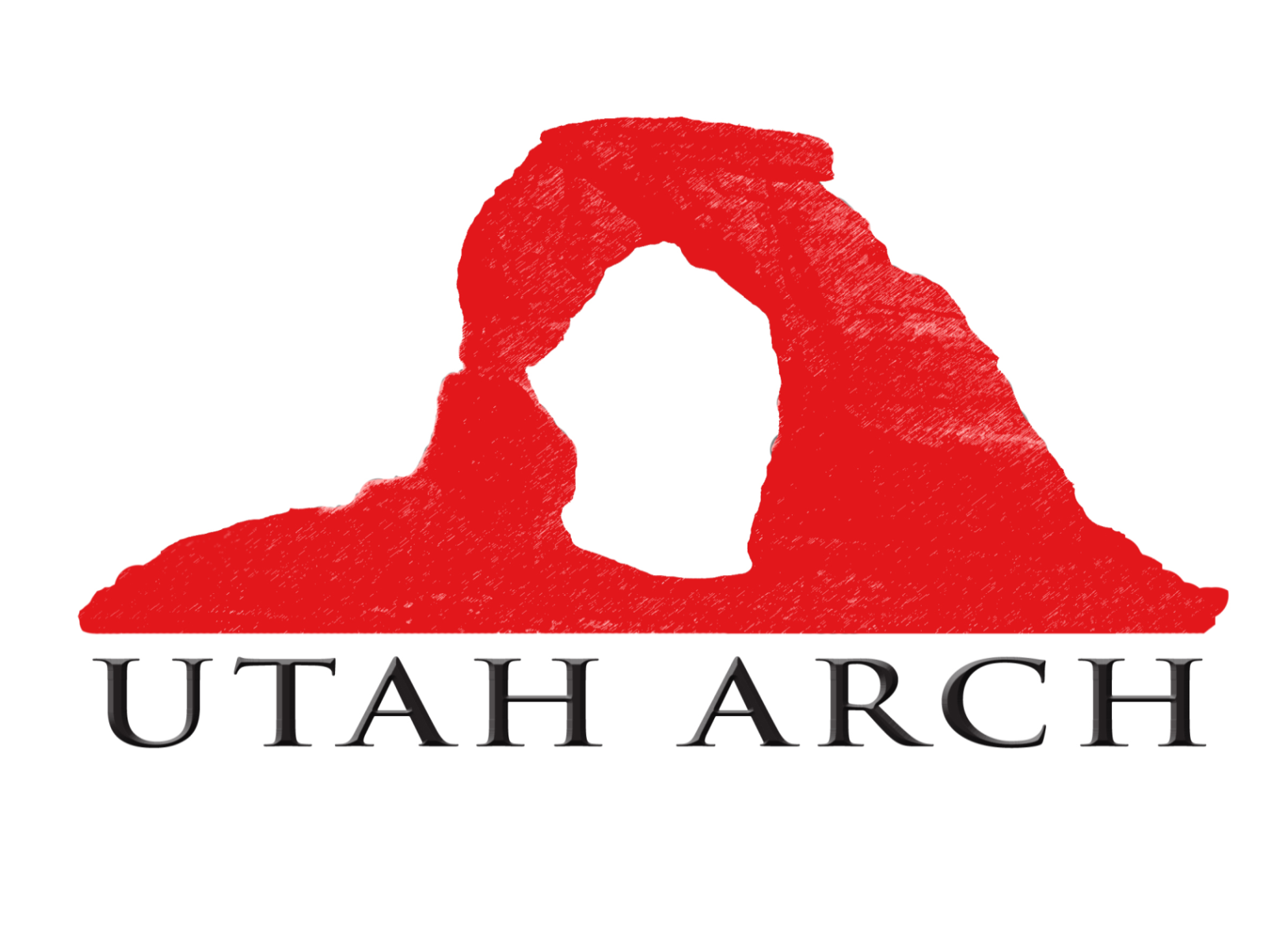 Avoiding Information Leakage in the Memory Controller with Fixed Service Policies
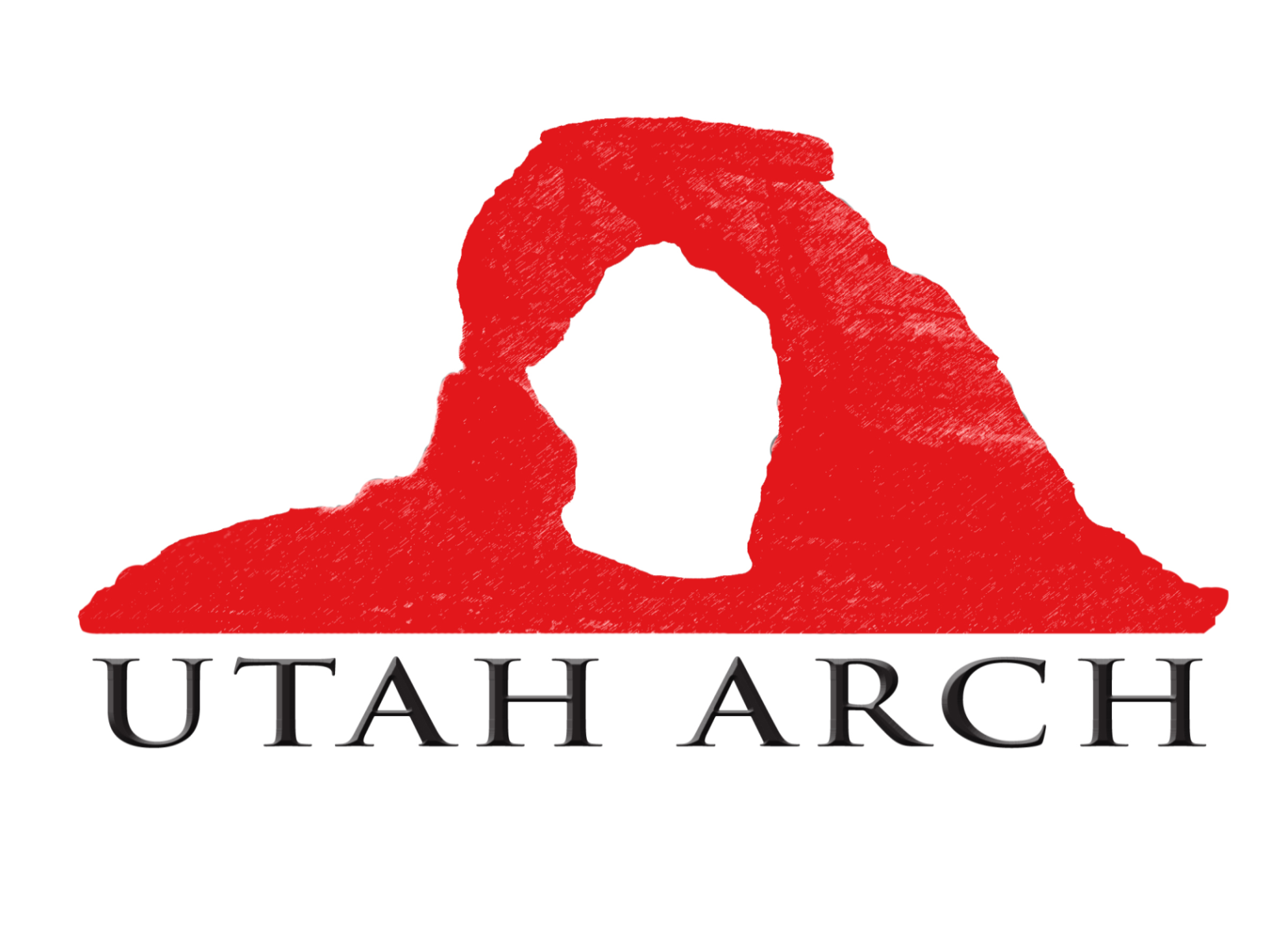 Ali Shafiee, A. Gundu, M. Shevgoor, R. Balasubramonian and M. Tiwari
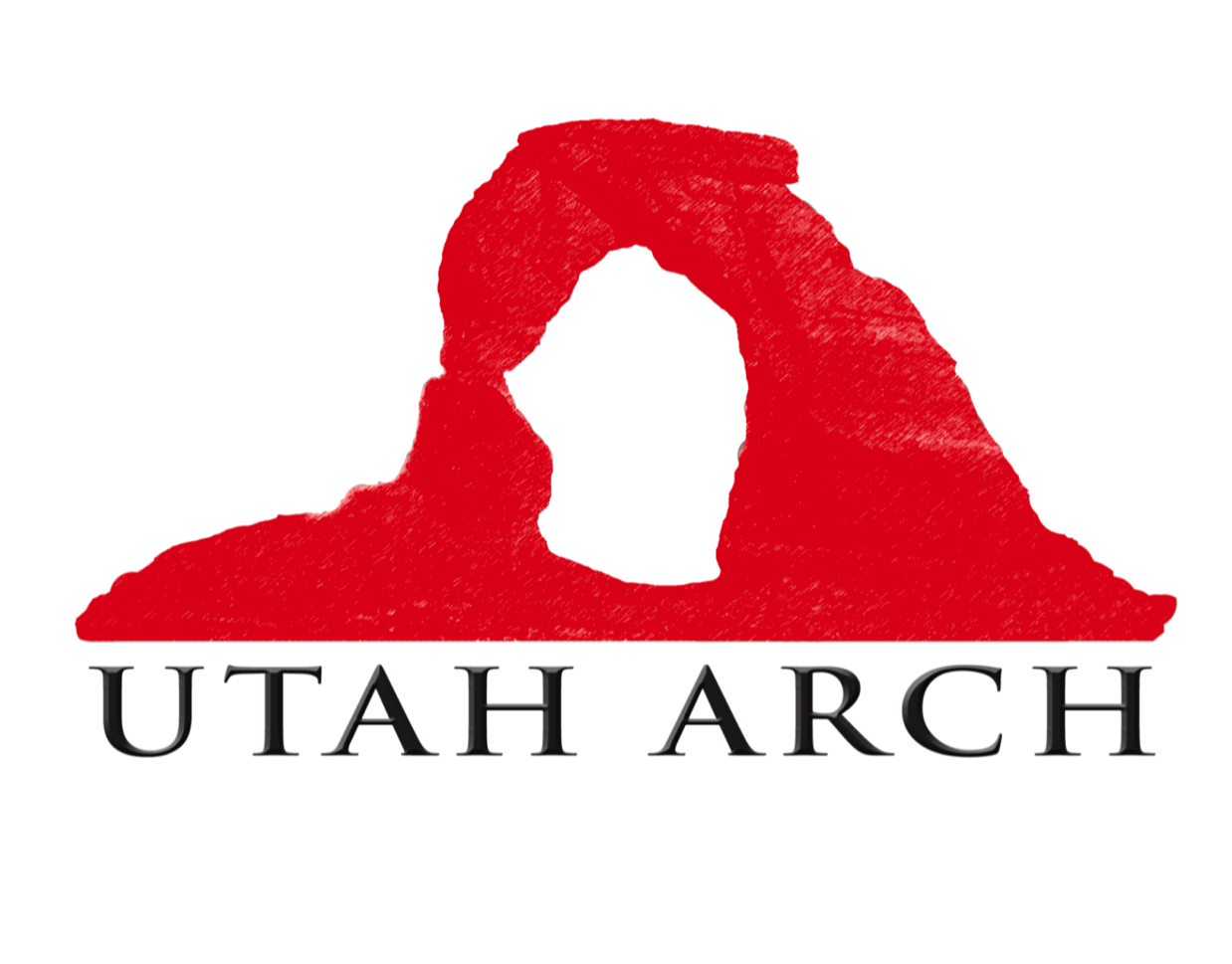 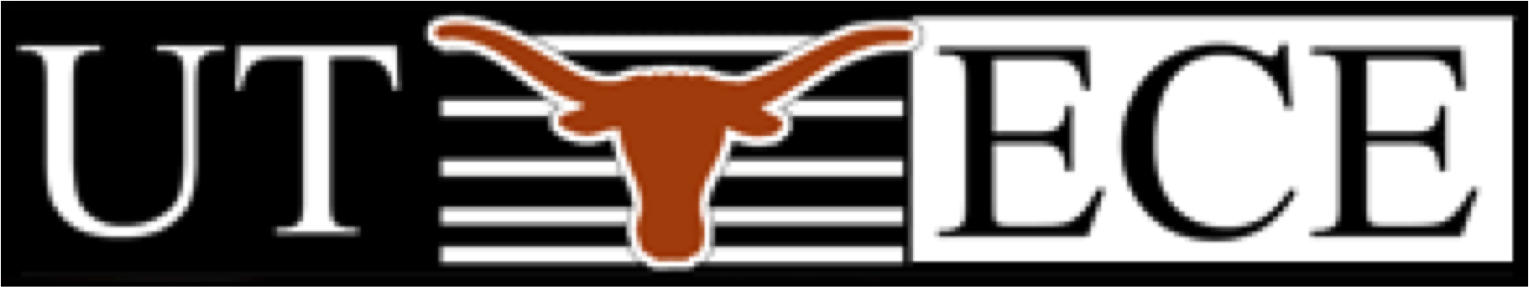 1
Shared Memory Controller
Core1
Core0
$
$
MC
2
Avoiding Information Leakage in the Memory Controller with Fixed Service Policies
3rd party
 software
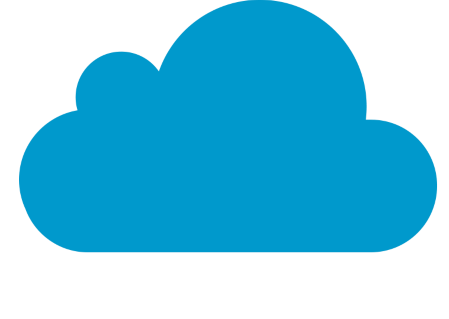 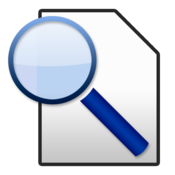 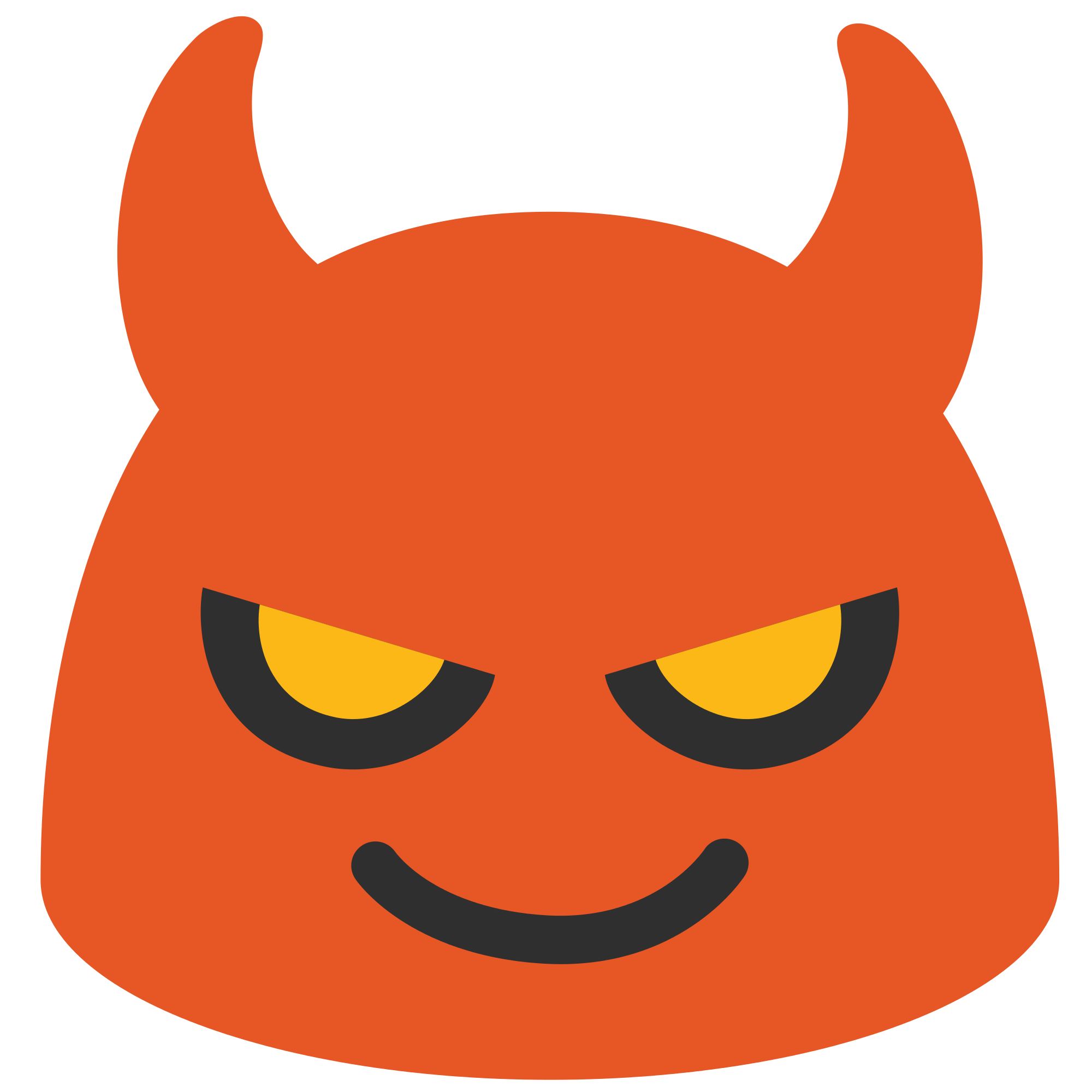 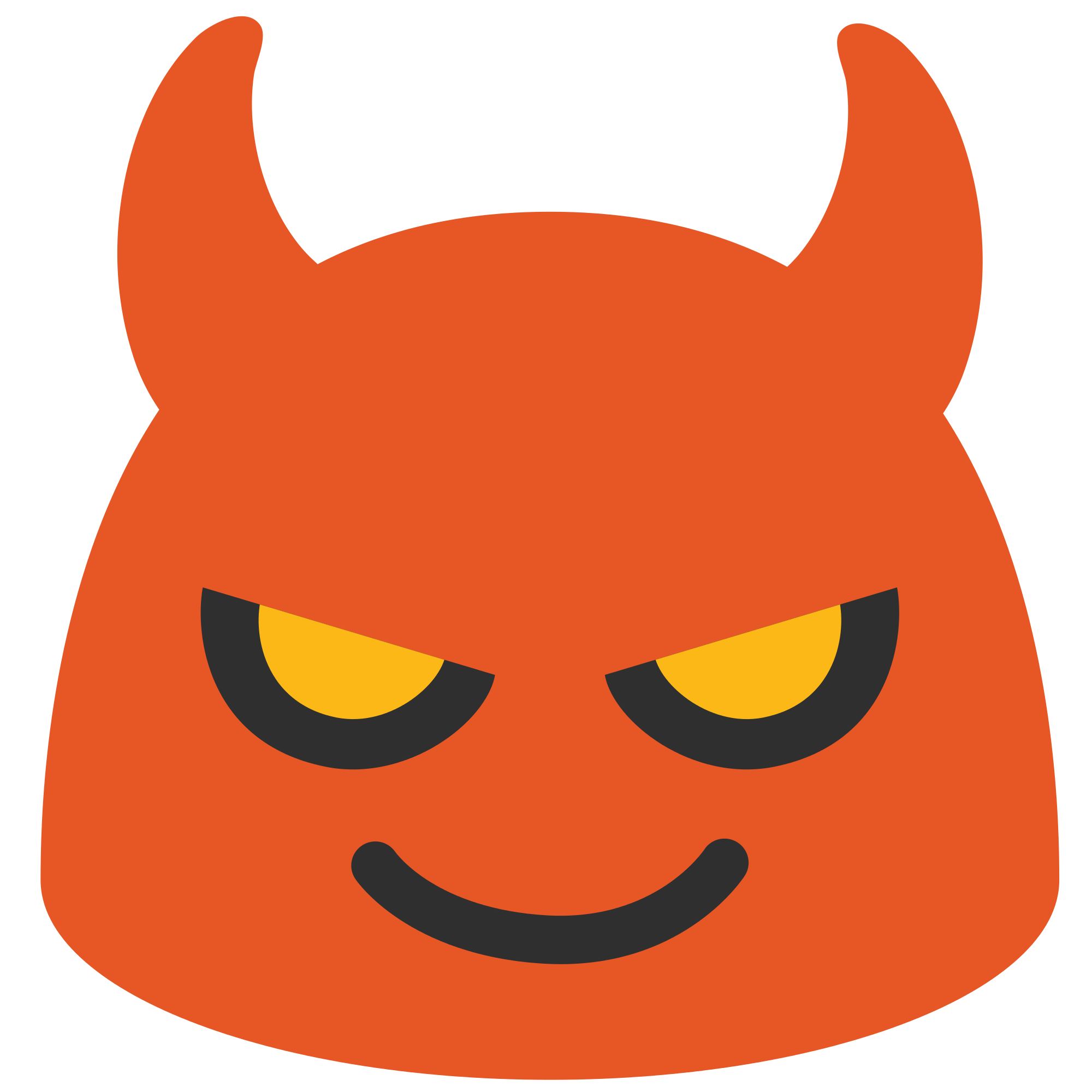 Core 1
Core 0
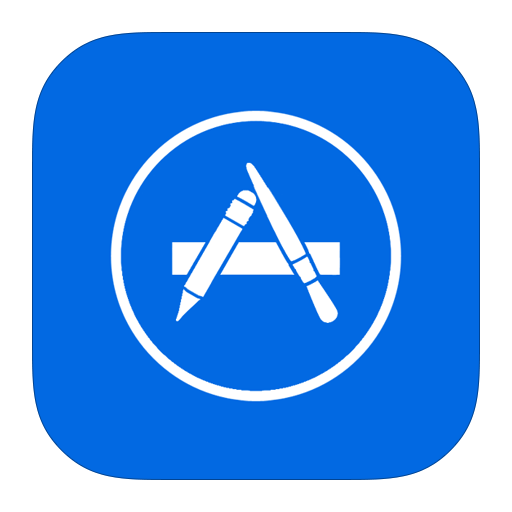 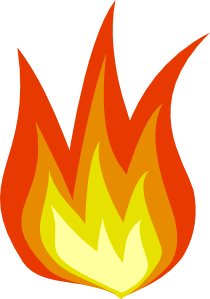 $
$
MC
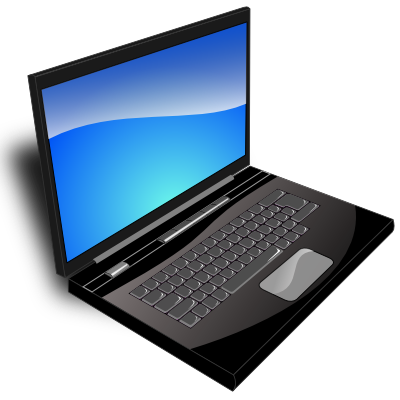 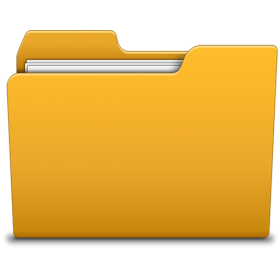 Core 0: load changed 


Core 1: access latency changed
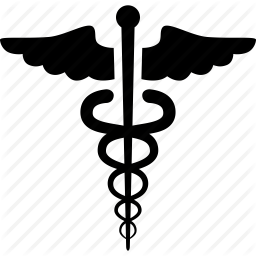 3
Avoiding Information Leakage in the Memory Controller with Fixed Service Policies
Fixed Service
Quantum Q= 4xL
Slot L
0
1
RD
DM
WR
RD
WR
DM
time
2
3
Goal: Minimize L
CPU
Such that
L is enough to transfer one read or one write
While 
Satisfying cmd-to-cmd min time gaps
Data Placement relaxes time gaps
 smart data placement  shorter L
4
Avoiding Information Leakage in the Memory Controller with Fixed Service Policies
[Speaker Notes: Animated to make font bigger]
Mechanics of Memory
Rank 0
Memory Access
= ACT+ CAS
Bank
Bank
Bank
Bank
Rank 1
ACT
CAS
Data 
Bus
CA
Bus
5
Avoiding Information Leakage in the Memory Controller with Fixed Service Policies
Memory Constraints
Rank(0)       Rank(0)
Bank(A)   Bank(A)
Rank(0)       Rank(0)
Bank(A)  Bank(B)
Rank(A)  Rank(B)
2
2
2
1
1
1
tBURST
tRRD
tFAW
tCCD tRCD
tRAS tRC
tRP  tRTP
tBURST
tRTRS
6
Avoiding Information Leakage in the Memory Controller with Fixed Service Policies
Memory Partitioning
Core 2
Rank-Part: Rank Partitioning
Bank-Part: Bank Partitioning
No-Part: No Partitioning
Core 1
Core 0
Core 0
Core 1
Core 2
Core 3
7
Avoiding Information Leakage in the Memory Controller with Fixed Service Policies
Formulating The Problem
Fixed Periodic 
Transfer
5L
3L
4L
2L
1L
0L
RD
RD
RD
WR
WR
RD
Data Bus
time
ACT
CAS
TRCD
TCWD
CA Bus
TCAS
TRCD
time
CAS
ACT
KL-TCAS
KL-(TCWD+TRCD)
KL-TCWD
KL-(TCAS+TRCD)
8
Avoiding Information Leakage in the Memory Controller with Fixed Service Policies
Rank Partitioning
Enough Time to Transfer

No Collision on CA Bus
L ≥TBURST+TRTRS   L ≥ 6
Rank-Part L=7
Bank-Part L=15
No-Part     L=43
CAS(RD) ≠ CAS (WR)
KL-11 ≠ K’L-5
(K-K’)L ≠6  L≠6
9
Avoiding Information Leakage in the Memory Controller with Fixed Service Policies
Bank-Part with Re-ordering
R
W
R
R
W
R
W
W
L=15
Q=120
R
R
R
R
W
W
W
W
L=15
L=6
Return to CPU
en masse
Q=63
10
Avoiding Information Leakage in the Memory Controller with Fixed Service Policies
No-Part with Triple-Alternation
0
1
2
3
4
5
6
7
L=43
Q=344
0
3
6
Memory
Bank
Bank
Bank
+
CPU
+
=
=
1
4
7
2
5
Q=120
0
1
2
3
0
1
4
6
6
7
2
3
0
4
5
6
7
L=15
3x15=45>43
11
Avoiding Information Leakage in the Memory Controller with Fixed Service Policies
Methodology
Simics 
8 4-way superscalar cores
L1I (32K)/L1D (32KB)/L2 (1MB)  per core
USIMM
1channel, 8 ranks, 8 banks
Benchmark
SPEC 2006
NPB
Compared with Temporal Partitioning  (HPCA’14)
12
Avoiding Information Leakage in the Memory Controller with Fixed Service Policies
Results
NON-SECURE
BASELINE
1.0
FS
0.74
PERFORMANCE
12%
FS: RD/WR-REORDER
0.48
72%
100%
FS: TRIPLE ALTERNATION
0.43
0.40
TP
Increase OS complexity
0.20
TP
NO PARTITIONING
BANK PARTITIONING
RANK PARTITIONING
13
Avoiding Information Leakage in the Memory Controller with Fixed Service Policies
Conclusion
Shared MC  time-channel attacks
Fixed Service Policy
Mathematical framework to reason about performance and security  
Rank-Part: L=7
BP: L=15  Re-ordering L=6
NP: L=43  Triple Alternation L=15
72% improvement over prior work (TP)
14
Avoiding Information Leakage in the Memory Controller with Fixed Service Policies
Thank You 
15
Avoiding Information Leakage in the Memory Controller with Fixed Service Policies